Hvad har vi arbejdet med 2019?
Puds tonen af
 
Krænkende Handlinger
BAU transport og engros Årskonference 2019 Scandic Kolding
Hvad har vi arbejdet med 2019?
BAU transport og engros Årskonference 2019 Scandic Kolding
Hvad har vi arbejdet med 2019?
Sundhed på farten
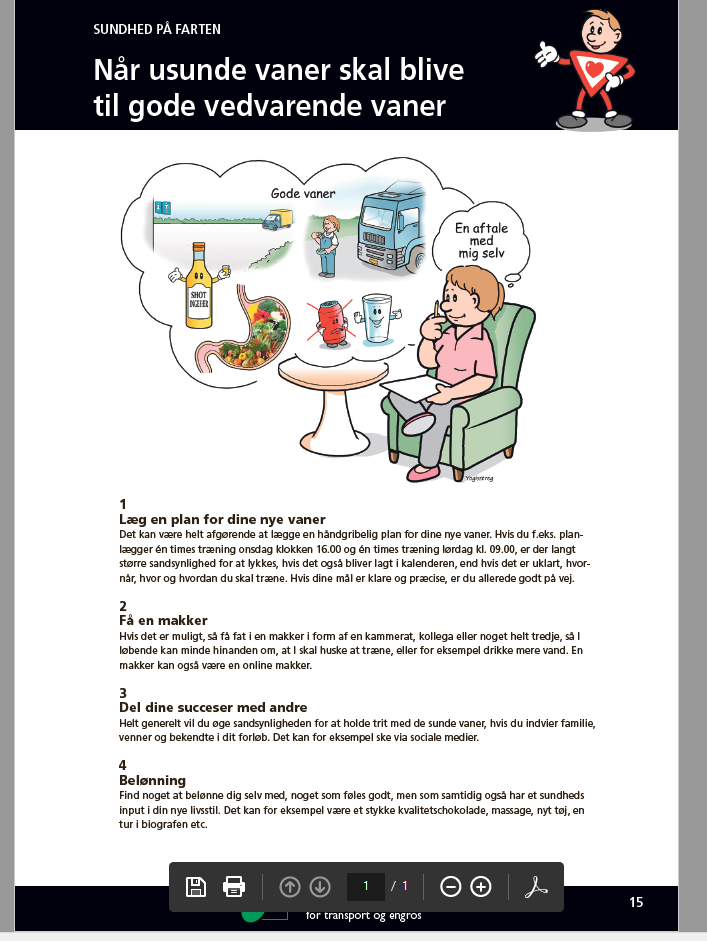 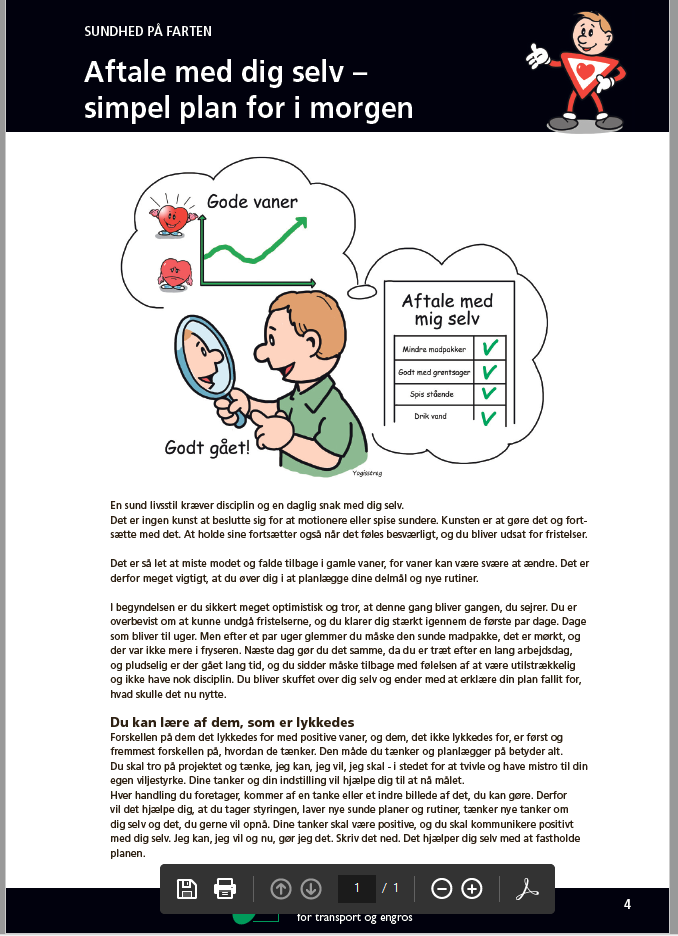 BAU transport og engros Årskonference 2019 Scandic Kolding
Hvad har vi arbejdet med 2019?
Sikkerhed på turen
BAU transport og engros Årskonference 2019 Scandic Kolding
Hvad har vi arbejdet med 2019
Spiralryggen omkring træning
Bevarryggen.dk
”Spiralrygge” kan downloades til telefon
BAU transport og engros Årskonference 2019 Scandic Kolding
Hvad har vi arbejdet med 2019
Hvilken finger får du i trafikken?
BAU transport og engros Årskonference 2019 Scandic Kolding
Rådet for sikker trafik
BAU transport og engros Årskonference 2019 Scandic Kolding
Hvad har vi arbejdet med 2019
Risikovurdering
BAU transport og engros Årskonference 2019 Scandic Kolding
Hvad er på vej?
Lager og engros konference
21. november 2019

Fakta ark til lager og engros
BAU transport og engros Årskonference 2019 Scandic Kolding
Hvad er på vej?
Årshjul - faktaark til brug på arbejdspladsen

Fortsat arbejde med ulykkesforebyggelse

Revision af levende dyr

Revision grovvarer
BAU Transport Årskonference 2019 Scandic Kolding
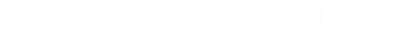 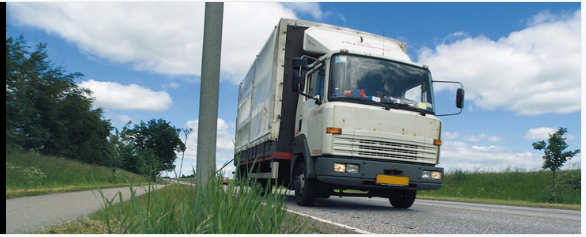 Hvad skal vi arbejde med 2020
AT’s særlige indsats på godstransport (Kampagne Trafiksikkerhed)

Skovl/Sne kampagnen/snebroer

Godstransport – Tænk rundt om skrald
BAU transport og engros Årskonference 2019 Scandic Kolding
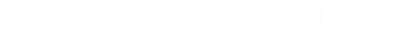 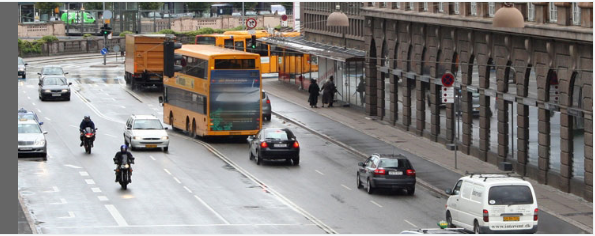 Hvad skal vi arbejde med 2020
Hvad har I behov for?
BAU transport og engros Årskonference 2019 Scandic Kolding
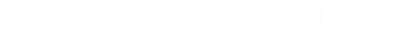 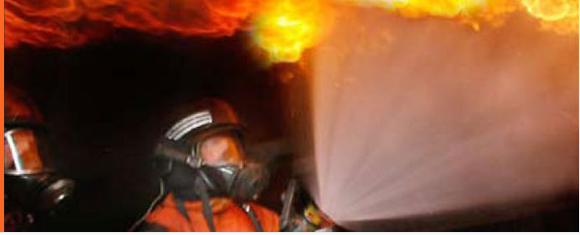 Hvad skal vi arbejde med 2020
Brand og rednings konference 2020

Ny vejledning om radiokommunikation
BAU transport og engros Årskonference 2019 Scandic Kolding
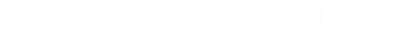 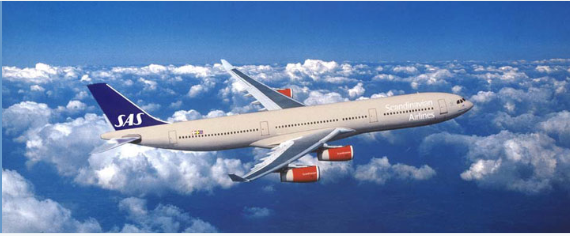 Hvad skal vi arbejde med 2020
Lufthavnskonference 2020 forår

Luftfartens Arbejdsmiljøråd:
	Strategisk Arbejdsmiljødrøftelse
BAU transport og engros Årskonference 2019 Scandic Kolding
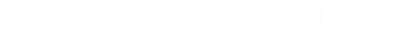 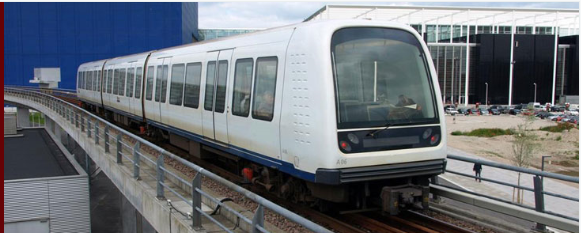 Hvad skal vi arbejde med 2020
Jernbane konferencen 2020 

Info medarbejdere i spor udarbejdelse af materialer
BAU transport og engros Årskonference 2019 Scandic Kolding
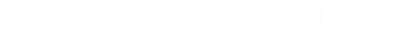 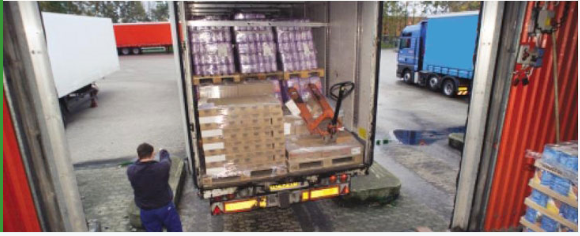 Hvad skal vi arbejde med 2020
Forebyggelse af ulykker omkring truckkørsel

Fakta blade og vejledninger

Bevar Ryggen - Trælast
BAU transport og engros Årskonference 2019 Scandic Kolding